FRBRized discovery and cataloging
Jenn Riley
MLA 2010 Annual Meeting
March 23, 2010
San Diego, CA
2
MLA Annual Meeting
3/23/2010
What if a catalog could answer questions like…
Which recordings can I listen to with Vladimir Ashkenazy as a conductor, rather than a pianist?
How scores of Chopin’s E major etude Op. 10 No. 3 can I compare?
Who was playing bass with Benny Goodman on this particular take?
What pieces can I as a cellist perform with my friend the soprano? Or my other friend the violinist?
And even…
What works were composed by women in Vienna in the 18th century?
What recordings do you have with other people singing songs that Bob Dylan wrote?

Can the catalog become a research tool rather than just a finding tool?
3
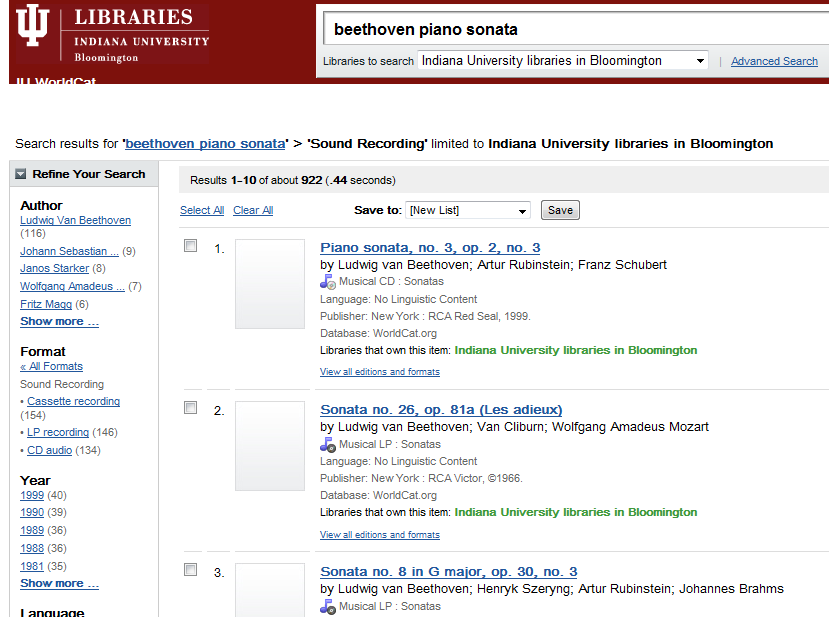 MLA Annual Meeting
3/23/2010
WorldCat’s FRBRization – it’s a start.
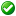 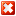 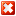 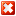 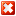 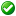 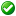 4
MLA Annual Meeting
3/23/2010
Variations/FRBR project
Funded by an Institute of Museum and Library Services National Leadership Grant
October 1, 2008 - September 30, 2011
Staff from IU Digital Library Program, Music Library, and Technical Services contributing
In “Demonstration” category
Primary mission: provide a model for other FRBRized catalogs
Secondary mission: provide a useful and sustainable discovery system for music at IU
5
MLA Annual Meeting
3/23/2010
First goal: FRBRize Variations
Provide a public and concrete testbed for FRBR
with real data
in a production environment
as a response to the call in the LC WG on the Future of Bibliographic Control report 
Follow through on long-standing vision for improved Variations searching
Provide a sustainable path for Variations metadata outside of our local catalog
6
MLA Annual Meeting
3/23/2010
Other project goals
To provide an openly-accessible web search interface to the FRBRized data in Variations, for community analysis; 
To make supporting data, including data model documentation and FRBRized data, available to the community for analysis; and 
To apply innovative, evidence-based interface design techniques to Variations cataloging and search interfaces to make the most of the FRBR-compliant data model.
7
MLA Annual Meeting
3/23/2010
Search system – early decisions
Sometimes users want Works, sometimes Manifestations
Give results right away with easy mechanisms to refine
Starting with only recordings to reduce complexity
This is a VERY early working version  - lots of things to overlook or imagine!
8
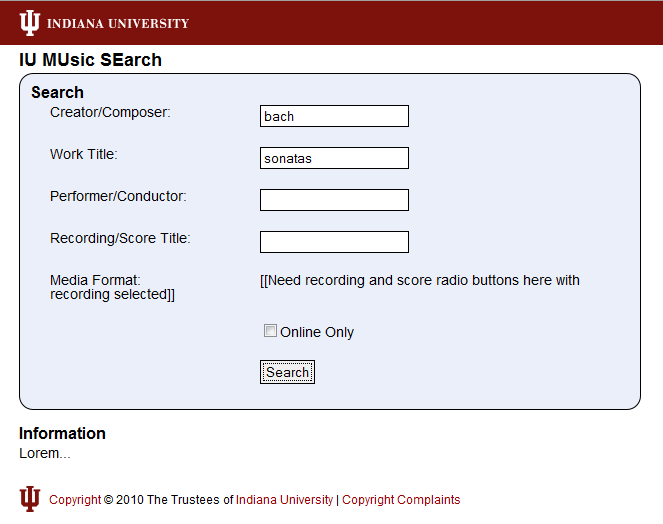 MLA Annual Meeting
3/23/2010
 Ignore that
 And that
 And that
9
MLA Annual Meeting
3/23/2010
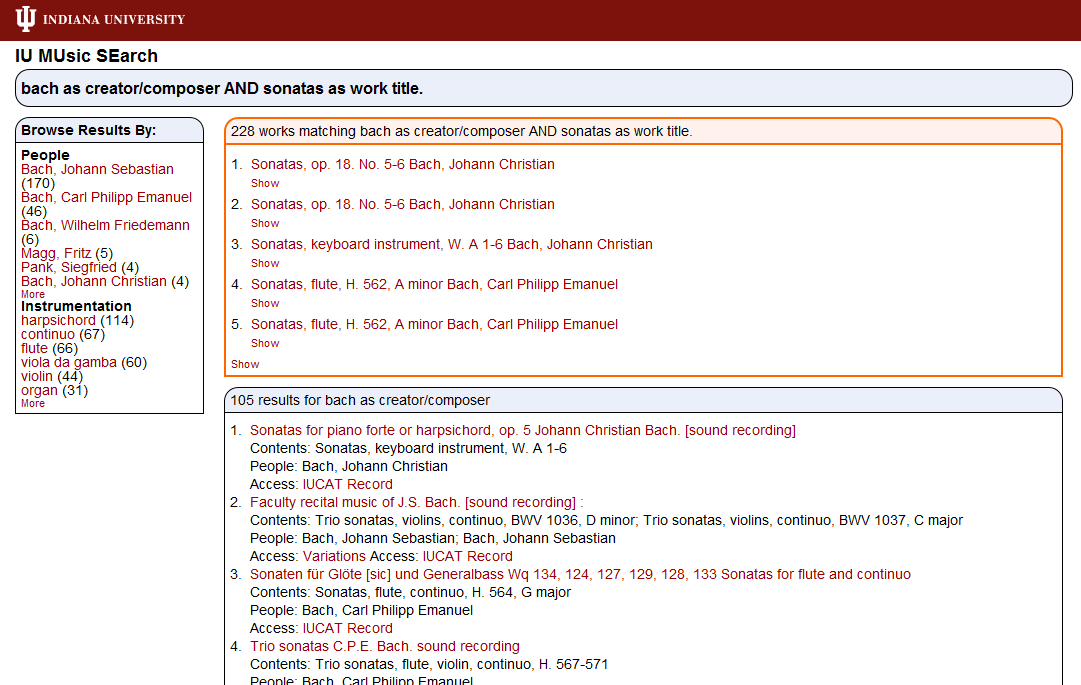  Ignore that
 Sort by # of hits? Alphabetically? Something else?
What details to display here? 
Which facets to include?
10
MLA Annual Meeting
3/23/2010
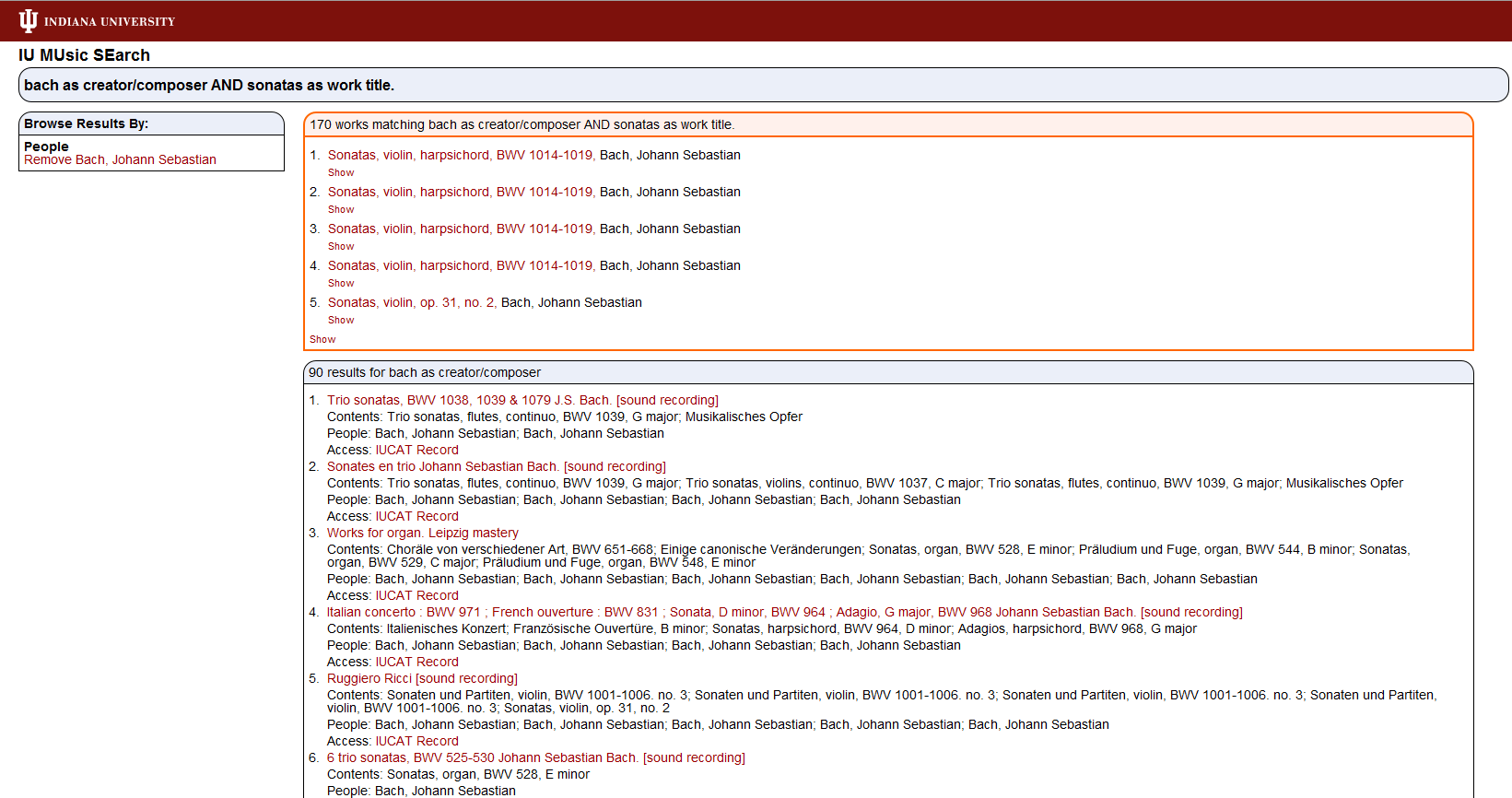 11
MLA Annual Meeting
3/23/2010
Metadata creation
Remember, this is a model for moving forward to next-generation catalogs
Our workflow:
FRBRize MARC as best we can; (multi-)work identification is most important part and nobody has done this well
Enhance (as necessary, and with appropriate priorities) the imported records
Good FRBR-aware metadata creation interfaces will be necessary in the future as the data becomes more FRBRized
Good algorithms to pull FRBR data from MARC will also be necessary
Strong need for statistics on time/$ to upgrade and create new records
12
MLA Annual Meeting
3/23/2010
What should a FRBRized metadata creation interface look like?
Hide the complexity of the model whenever possible
New Manifestation -> New Expression ->New Work not three separate actions
Easy to apply the same performer, etc to a bunch of Expressions on the same Manifestation
Don’t assume 1 entity = 1 window or 1 form
Make it easy to find entities that already exist in the system
Automatically get metadata from as many sources as possible
Fair warning: we haven’t actually built this yet
13
IU Header
Variations Header
v/frbr-ct
MLA Annual Meeting
3/23/2010
[delete]
[ok] [cancel]
EDIT Item (/Container)  [show all fields]
Title/Description  [hide]
Contributors  [show]
Structure  [show]
Publication Information  [hide]
Record Number:
Title:
Edition:
Date of Publication:
Publisher:
Description:
Date of Copyright:
Place of Publication:
ABC123456
Oklahoma! [sound recording] : original cast album.
1943, 1945; 2000
Decca Broadway
1 sound disc : digital; 4 3/4 in.
2000
New York, NY
[other titles…] (0)    [series titles] (0)
Type:
Format:
STATUS
Sound Recording
CD
Record Status:
[Publisher/Plate Numbers…] (1)    [Languages…] (0)
Copyright © 2009 The Trustees of Indiana University | diglib@indiana.edu
14
MLA Annual Meeting
3/23/2010
Contributors  [hide]
*
Andie McKaie (1973-).  Producer/Reissuer
Ron O’Brien (1940-2008).  Producer. 
[add contributor]
[edit contribution] [remove]
[edit contribution] [remove]
15
MLA Annual Meeting
3/23/2010
[link] [link] [link] [link] [link]
Contributors  [hide]
*
Andie McKaie (1973-).  Producer/Reissuer
Ron O’Brien (1940-2008).  Producer.
[edit contribution] [remove]
[edit contribution] [remove]
Name:
Preeno, Max
[create new] [new search] [search]
16
MLA Annual Meeting
3/23/2010
[Variations (1)] [IUCAT(0)] [MusicBrains (1)] […]
Contributors  [hide]
*
[add contributor]
Preeno, Max (1957-).
Preeno, Max (1957-).
[link]
[import & link]
Name:
Preeno, Max
[create new] [new search] [search]
Variations (1)
IUCAT (0)
MusicBrainz (1)
hide | zoom
hide | zoom
hide | zoom
17
IU Header
Variations Header
v/frbr-ct
MLA Annual Meeting
3/23/2010
[delete]
[ok] [cancel]
EDIT Item (/Container)  [show all fields]
Title/Description  [hide]
Publication Information  [show]
Structure  [show]
Contributors  [hide]
*
Andie McKaie (1973-).
Ron O’Brien (1940-2008). 
Max Preeo (1957-).
[add another contributor]
Role:
Role:
Role:
Record Number:
Title:
ABC123456
Oklahoma! [sound recording] : original cast album.
[other titles…] (0)    [series titles] (0)
Type:
STATUS
Sound Recording
Producer
Producer
Producer
Record Status:
Copyright © 2009 The Trustees of Indiana University | diglib@indiana.edu
18
MLA Annual Meeting
3/23/2010
Contents  [hide]
*
Expression #1 Title. [Other…]
Expression #2 Title. [Other…]
Expression #3 Title. [Other…]
Work Title. Composer (Dates). 
Work Title. Composer (Dates). 
Work Title. Composer (Dates). 
Work Title. Composer (Dates). 
Work Title. Composer (Dates).
Work Title. Composer (Dates). 
Work Title. Composer (Dates). 
Work Title. Composer (Dates). 
Work Title. Composer (Dates). 
Work Title. Composer (Dates). 
Work Title. Composer (Dates).
Work Title. Composer (Dates). 
Work Title. Composer (Dates). 
Work Title. Composer (Dates). 
Work Title. Composer (Dates). 
Work Title. Composer (Dates). 
Work Title. Composer (Dates).
//Expression Data//
//Work Data//
[select]
[select]
[select]
[select]
[select]
[import & select]
[import & select]
[import & select]
[import & select]
[import & select]
[import & select]
[import & select]
[import & select]
[import & select]
[import & select]
[import & select]
[import & select]
[view/edit] [copy] [remove]
[view/edit] [copy] [remove]
[view/edit] [copy] [remove]
Work Title:
Composer:
Date of Composition:
5.8” background
5.8” background
5.8” background
Resource
Variations  [n]
IUCAT  [n]
MusicBrainz  [n]
Other Resource [n]
…
_______________

Composer
Composer1 (Dates)
Composer2 (Dates)
Composer3 (Dates)

Date of Composition
Before X
X+0Y’s
X+1Y’s
X+2Y’s
X+3Y’s
X+4Y’s
Since X+5Y

Language
English
German
Urdu

Instrumentation
Cello
Spoons
Kazoo
*
Variations (5)
IUCAT (7)
MusicBrainz (6)
hide | zoom
hide | zoom
hide | zoom
19
MLA Annual Meeting
3/23/2010
//Work Data//
Contents  [hide]
*
Expression #1 Title. [Other…]
Expression #2 Title. [Other…]
Expression #3 Title. [Other…]
//Expression Data//
Genre:
Languages:
Contributors:
Notes:
[add new]
[add new]
[add new]
[add new]
[view/edit] [copy] [remove]
[view/edit] [copy] [remove]
[view/edit] [copy] [remove]
Work Title:
Composer:
Date of Composition:
Performance Date:
Performance Place:
Instrumentation:
Notation (Scores):
Copyright Decl.:
//Title…//
//Composer Name (Dates)//
//Composition Date//
5.8” background
5.8” background
5.8” background
5.8” background
5.8” background
5.8” background
5.8” background
5.8” background
[create new work]
[new search] [search]
20
IU Header
Variations Header
Variations
MLA Annual Meeting
3/23/2010
Big Header
Search Box
Song/Work
Recording/Score
Person/Group
Search
Copyright © 2009 The Trustees of Indiana University | diglib@indiana.edu
21
MLA Annual Meeting
3/23/2010
Other metadata creation use cases
Clean up batch loaded data
Systematically enhance a set of Person, Work, etc. records
Probably many more!
22
MLA Annual Meeting
3/23/2010
What next?
Obviously we still have a long way to go
Release search system to end-users and music library staff
Start programming work on cataloging interface
FRBRized XML Schema release
Stay tuned – we’ll need your help!
23
MLA Annual Meeting
3/23/2010
For more information
These presentation slides:http://www.dlib.indiana.edu/~jenlrile/presentations/mla2010/frbr/rileyFRBR.pptx
Project home page: http://www.dlib.indiana.edu/project/vfrbr
Subscribe to project RSS feed
I’m here and love to talk about this stuff.
jenlrile@indiana.edu